Important people:
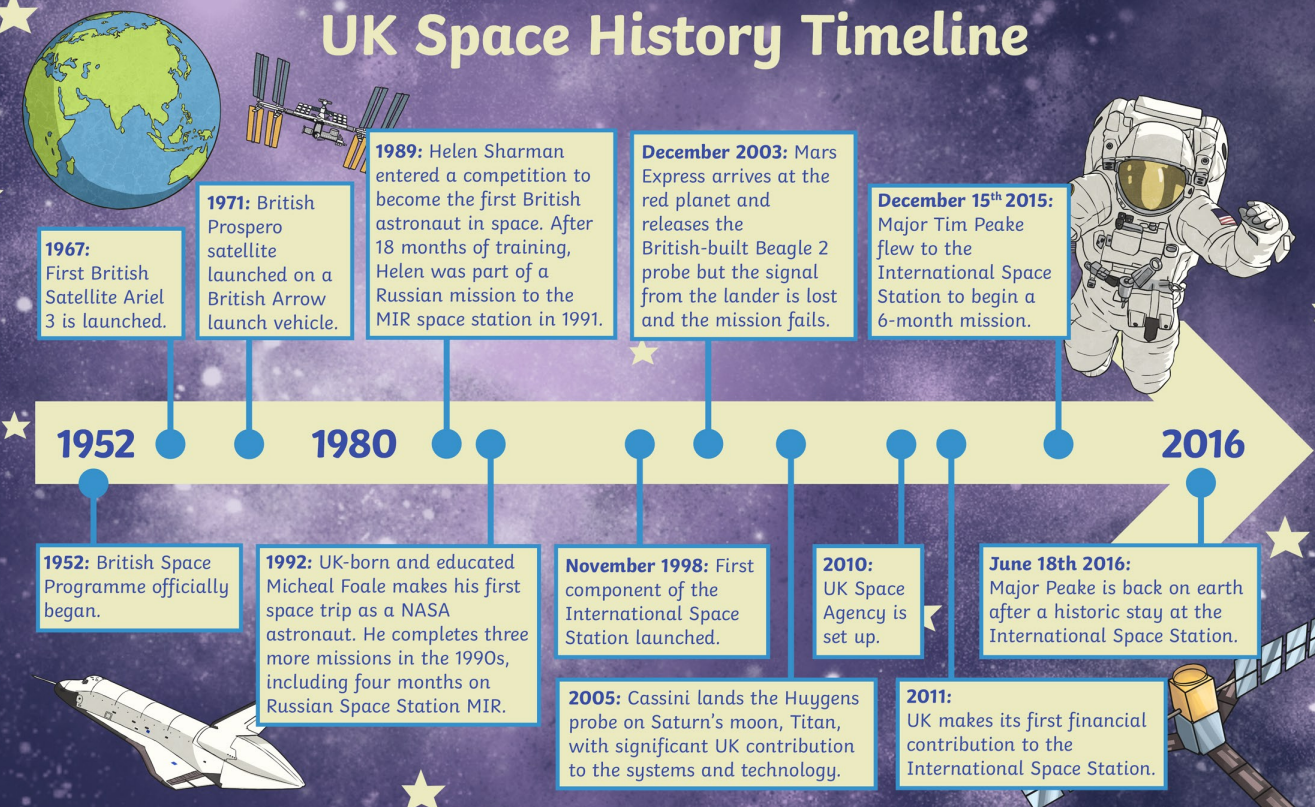 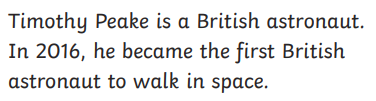 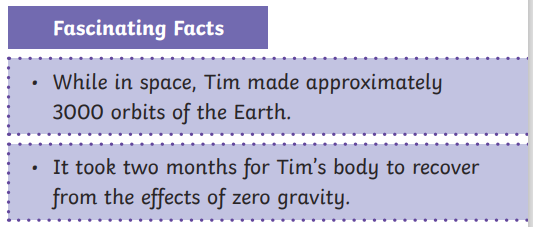 One Giant Step
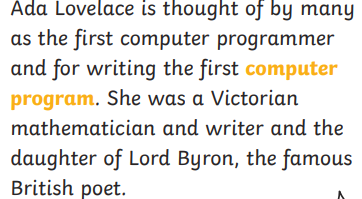 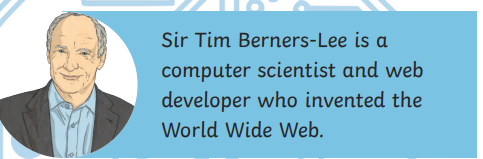 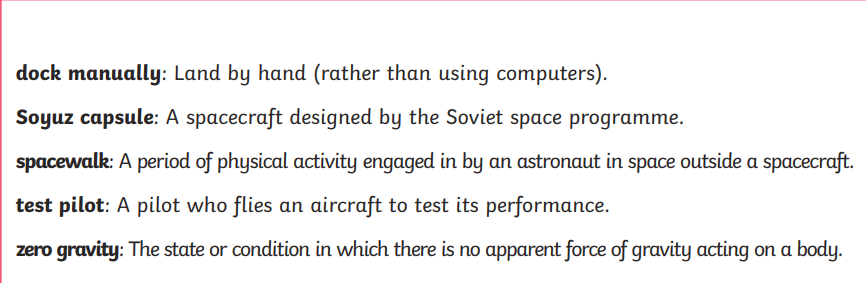 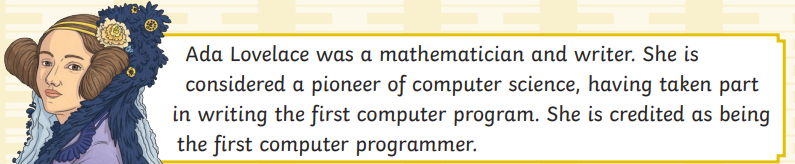 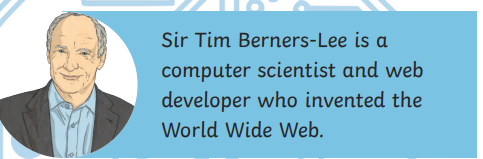 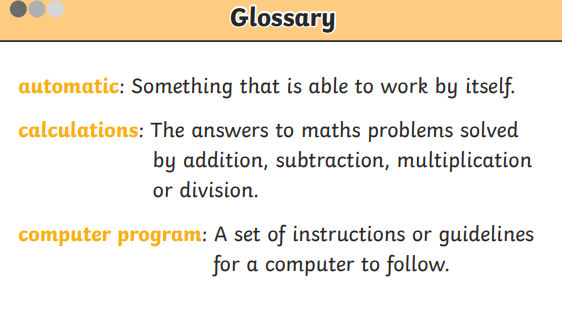 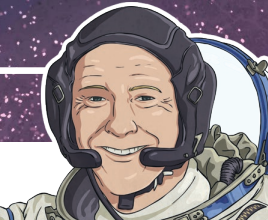 Tim Berners-Lee
Tim Peake
Ada 
Lovelace